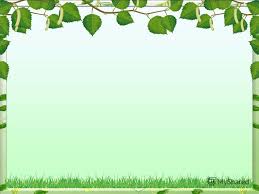 Образовательная область: творчество
Раздел:Лепка 
Тема «Красивая птичка»
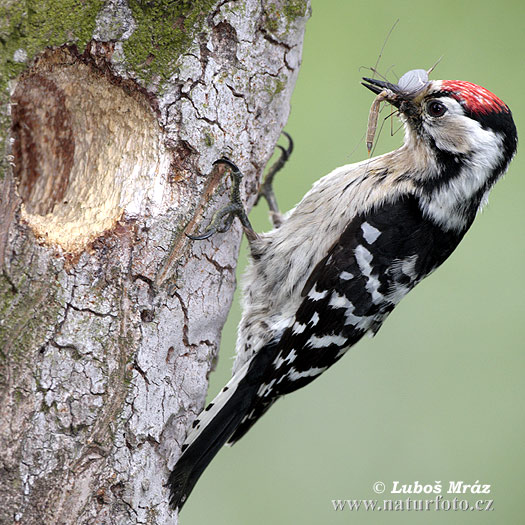 Выполнила:  Брага А.Н.
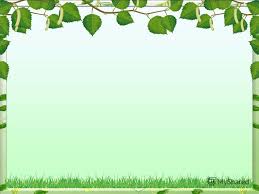 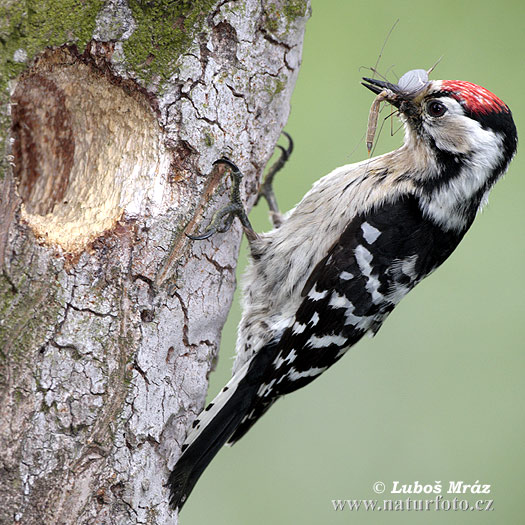 ЗАГАДКА
"Врач" для сосен и берёз,Крепче стали острый нос,Съест вредителей в кореИ в мороз, и при жаре!
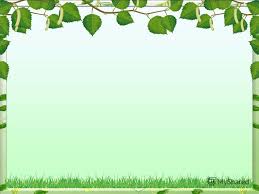 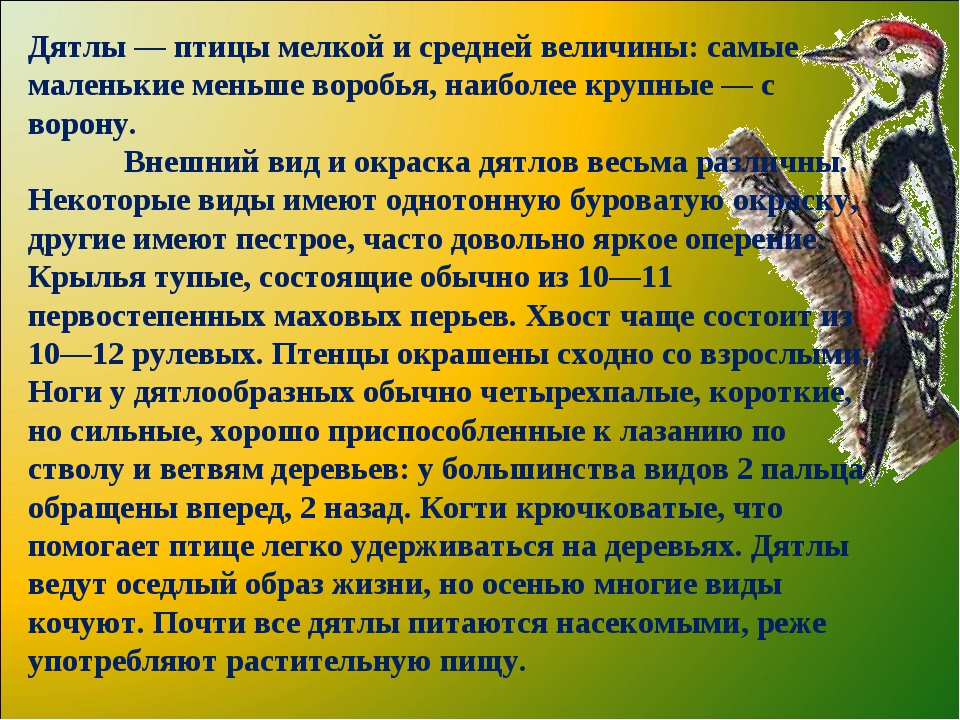 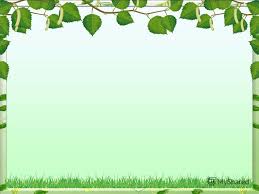 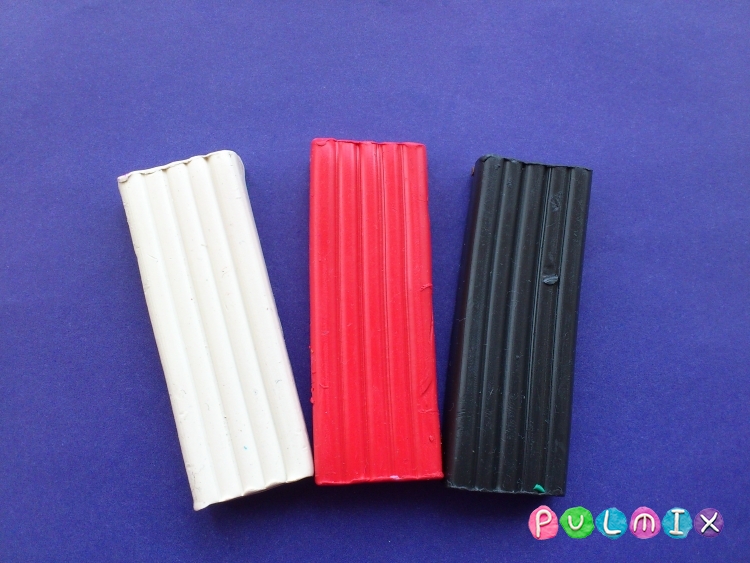 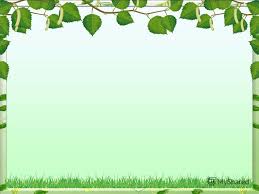 Сделайте маленький шарик для головы.
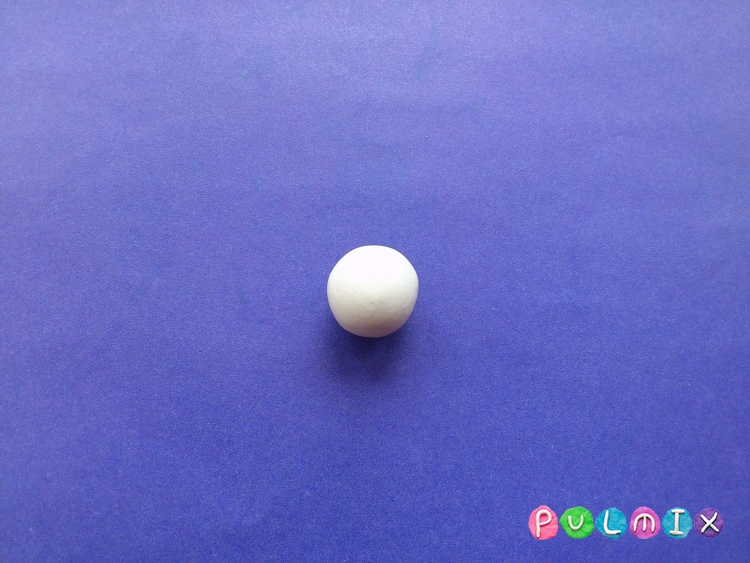 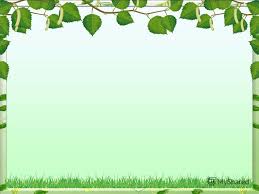 Подготовьте еще один шарик, но в 2-3 раза большего размера – для туловища.
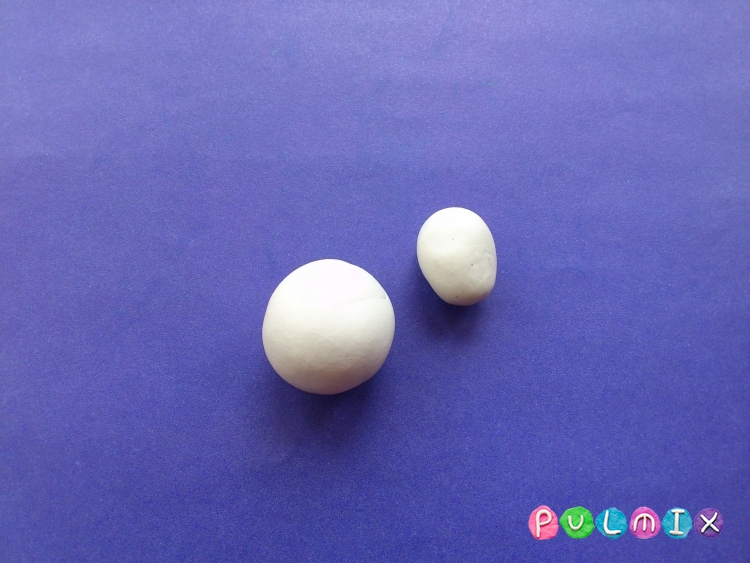 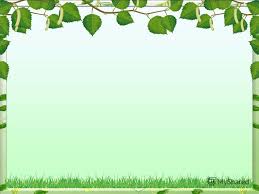 Деформируйте обе заготовки и скрепите голову и туловище.
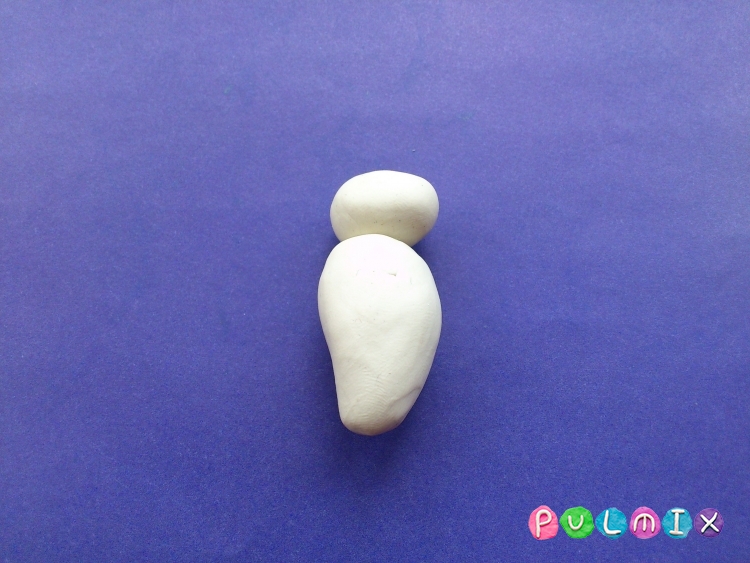 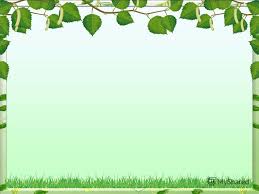 Налепите тонкие черные лепешки на голову и спинку птички.
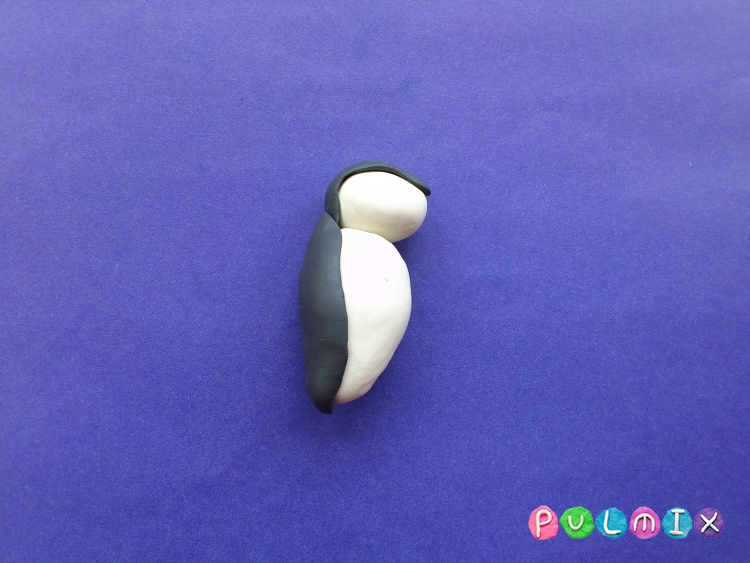 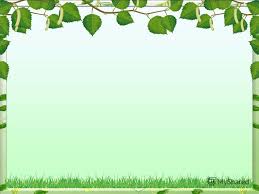 Скрепите несколько черных колбасок для формирования хвостика.
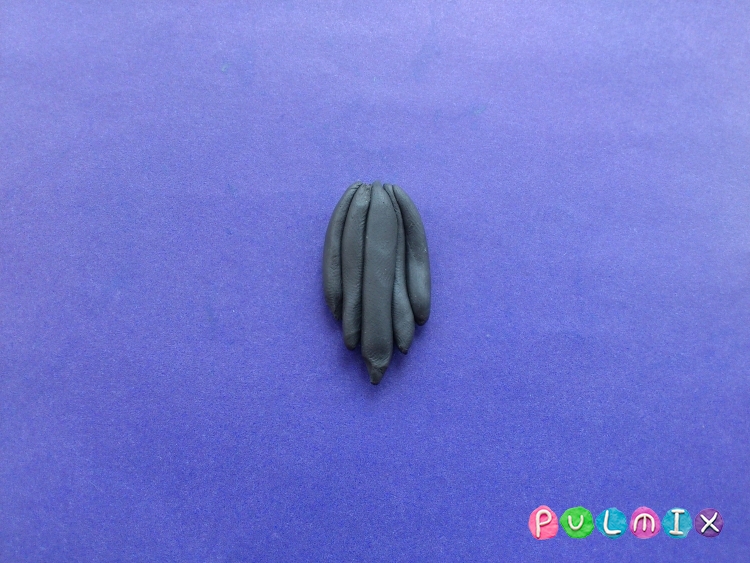 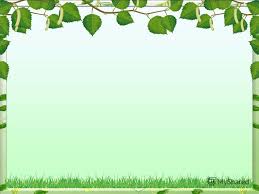 Прикрепите хвостик сзади к туловищу.
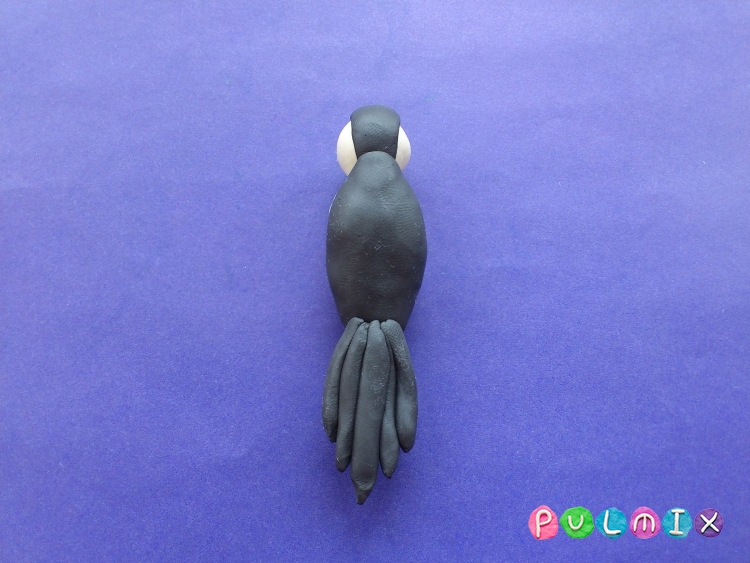 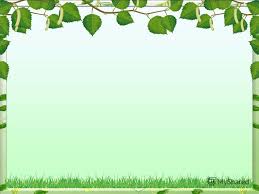 Сделайте заготовки для лепки крыльев
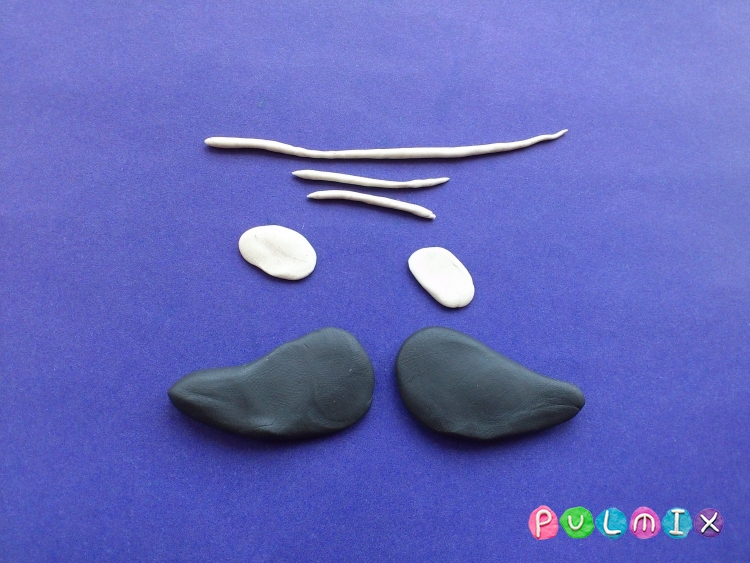 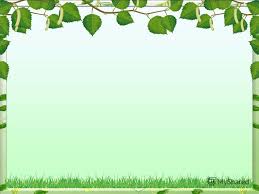 Сначала прикрепите белые овальные островки ближе к широкой части крыла. Чуть ниже прикрепите несколько белых полосок. Затем стекой нарисуйте ряд продольных полос, чтобы показать рельеф крыла.
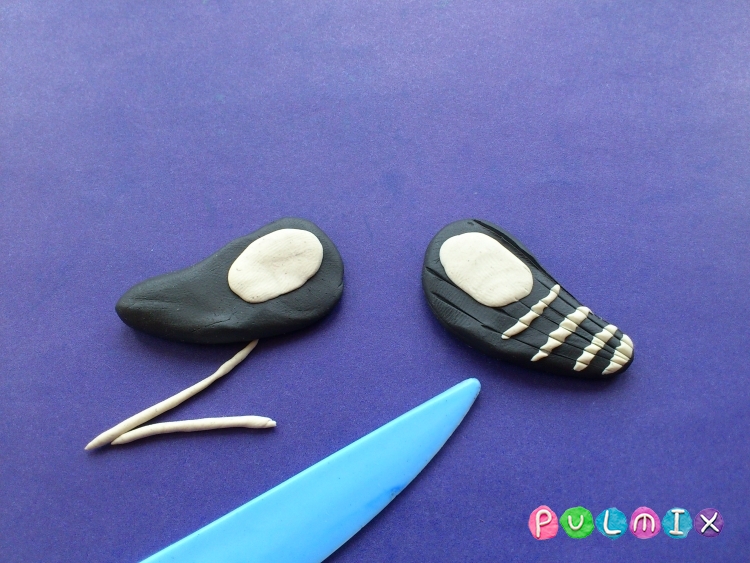 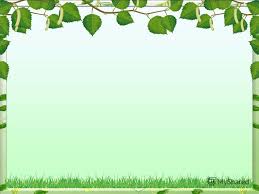 Прикрепите крылья по бокам. Они обязательно должны быть симметричными.
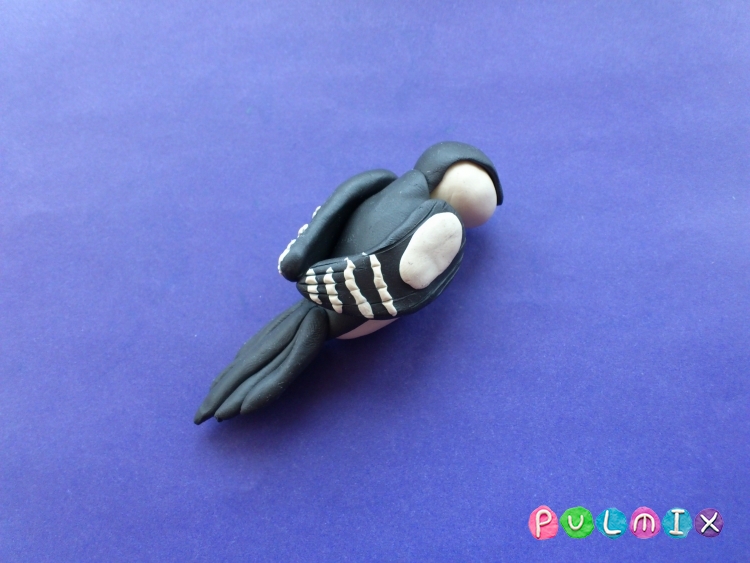 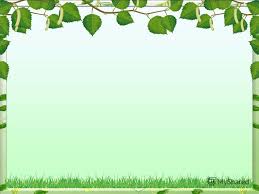 На мордочку прикрепите мелкие точки-глазки. На макушку оденьте красный берет. Прикрепите длинный крепкий клюв.
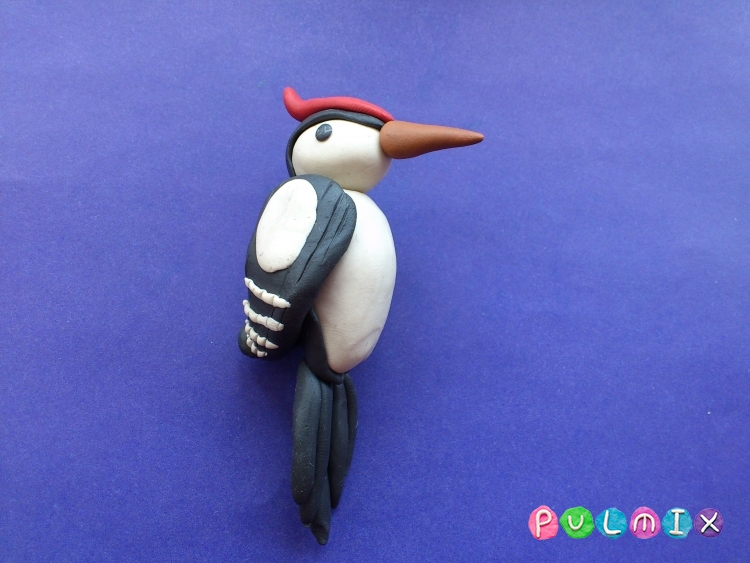 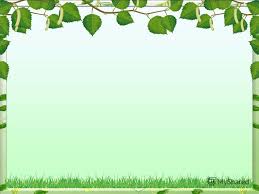 Добавьте маленькие лапки.
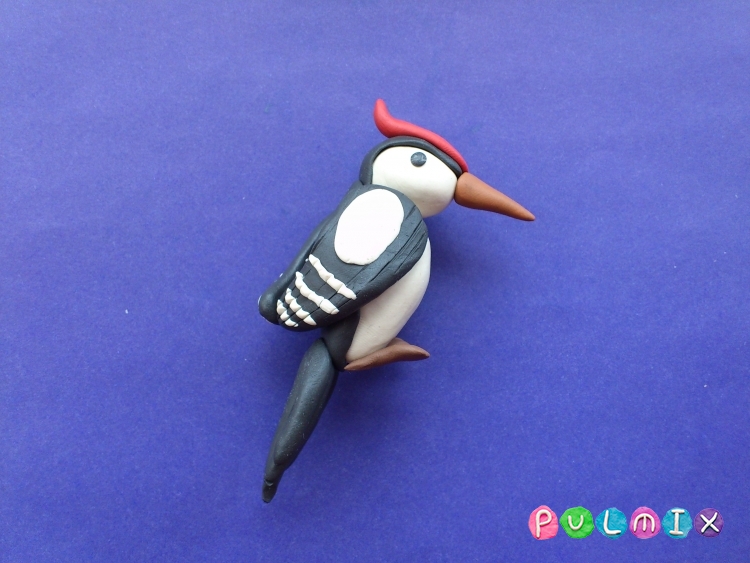 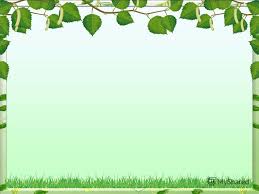 Дятел из пластилина готов. Статуэтку можно посадить на какую-либо жердочку.
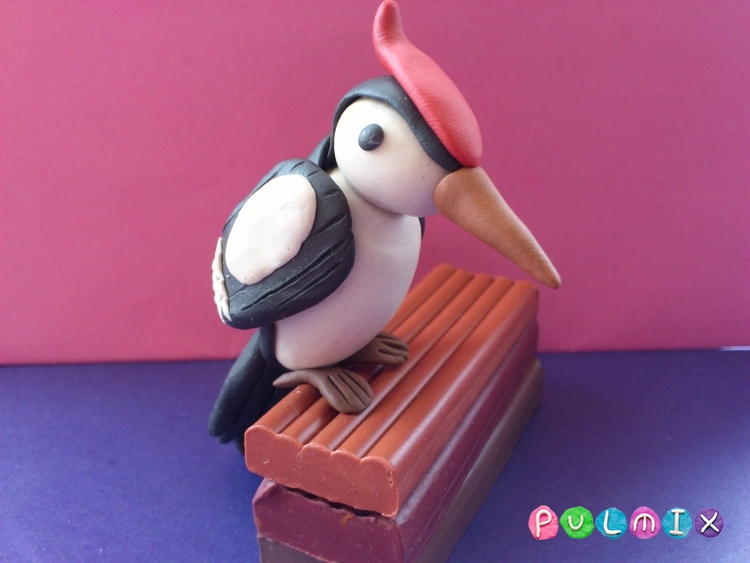